Подготовка документа к печати
5.2.2.1 – эффективно организовывать документ для печати (устанавливать параметры страницы, выполнять предварительный просмотр и так далее)
5.4.2.1–  рассуждать о незаконности копирования чужой работы 
5.4.2.2 – устанавливать пароль на документы
Способы изготовления документации
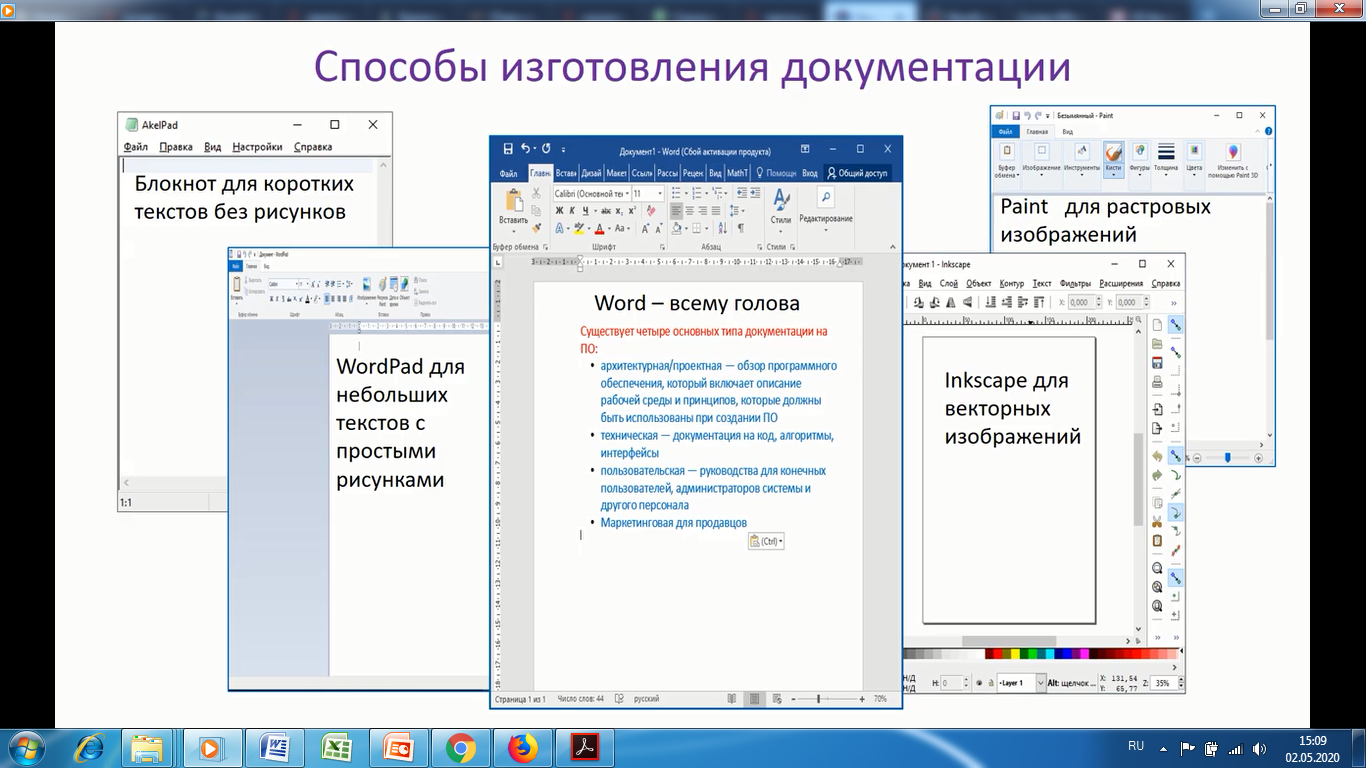 Документ может содержать большое количество текста и картинок. Существует множество программ для работы с текстом: для набора коротких текстов можно использовать программу Блокнот, для текста с небольшими иллюстрациями можно пользоваться программой Word Pad, для более объемных текстов пользуемся программой Microsoft Word
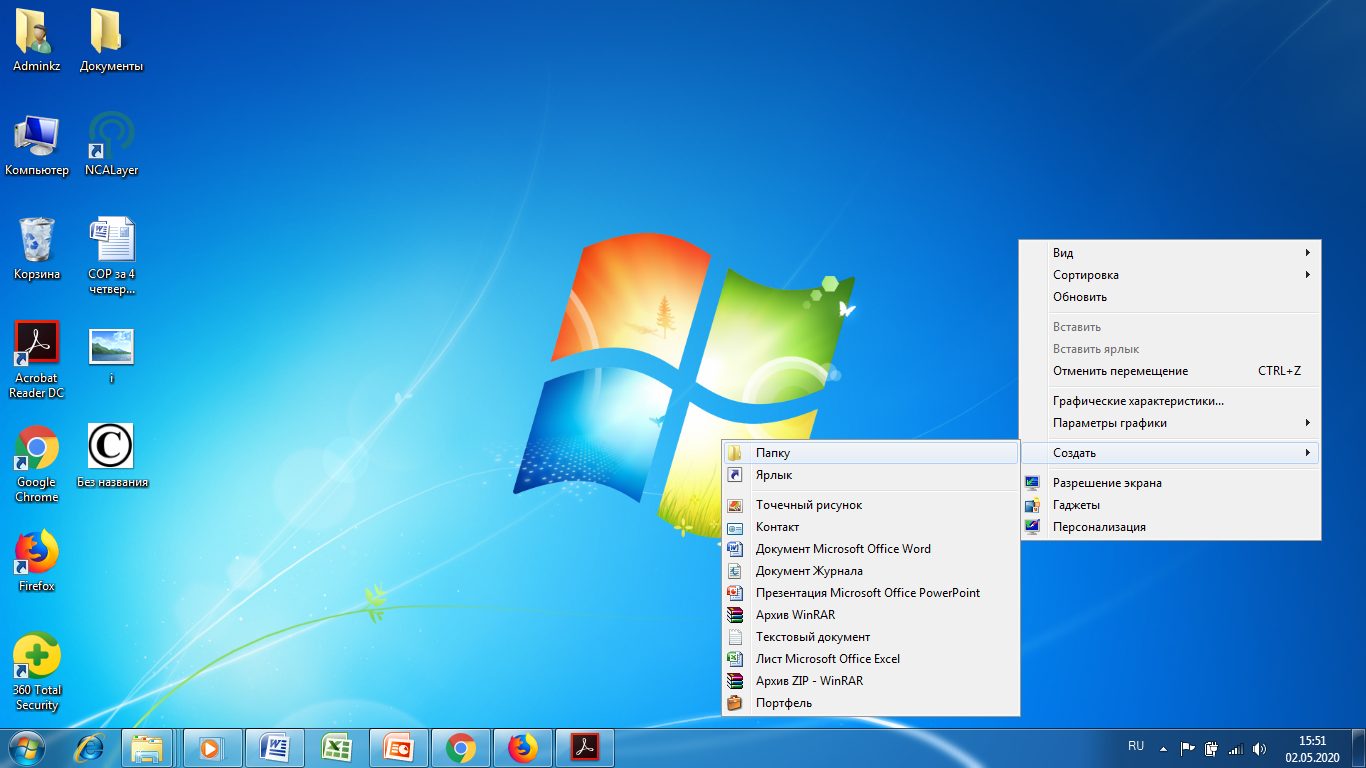 Чтобы начать работу над документацией, с начало создаем папку на рабочем столе. Для этого нажимаем на правую кнопку мыши в свободном месте рабочего стола. У нас появится контекстное меню, где надо выбрать команду Создать – Папку.
На рабочем столе появится Новая папка. Подводим указатель мыши на папку и еще раз нажимаем на правую кнопку мыши. Выбираем команду Переименовать. Теперь вы можете переименовать свою папку.
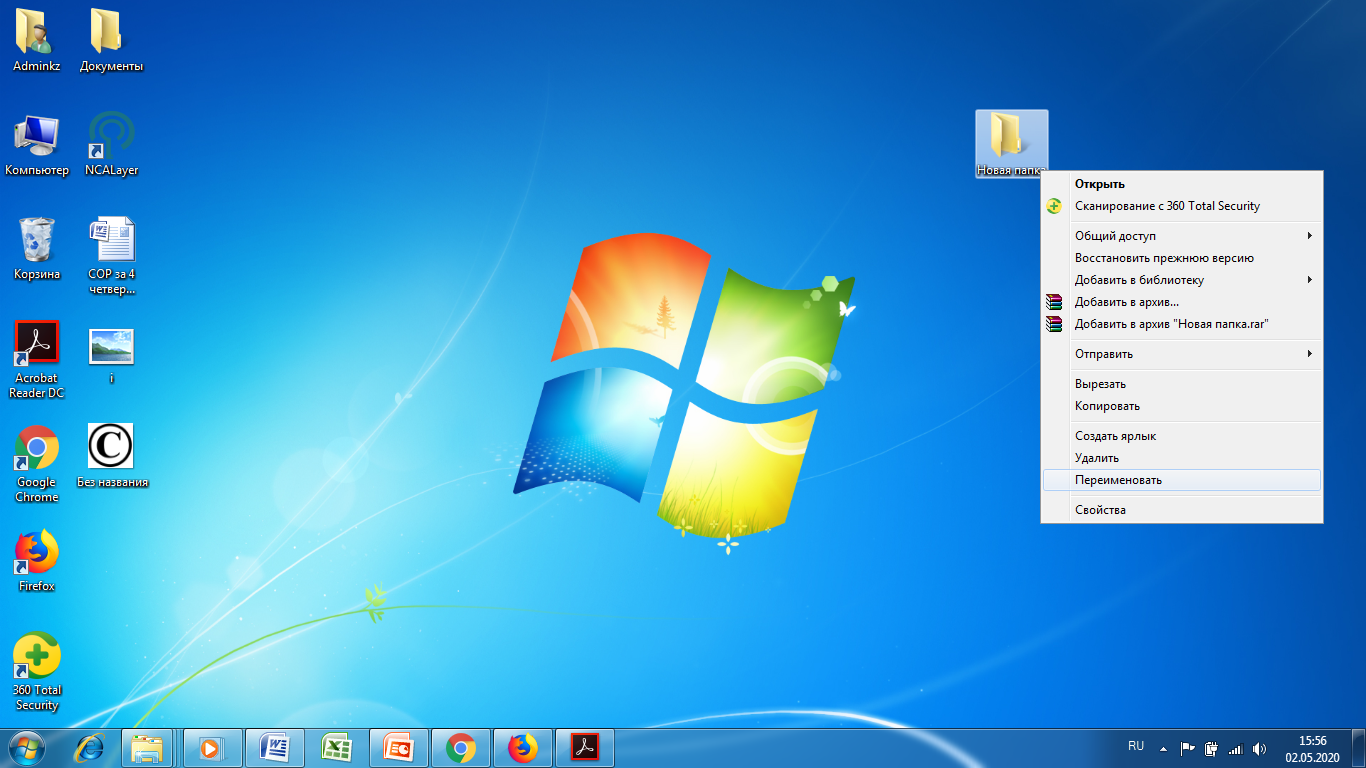 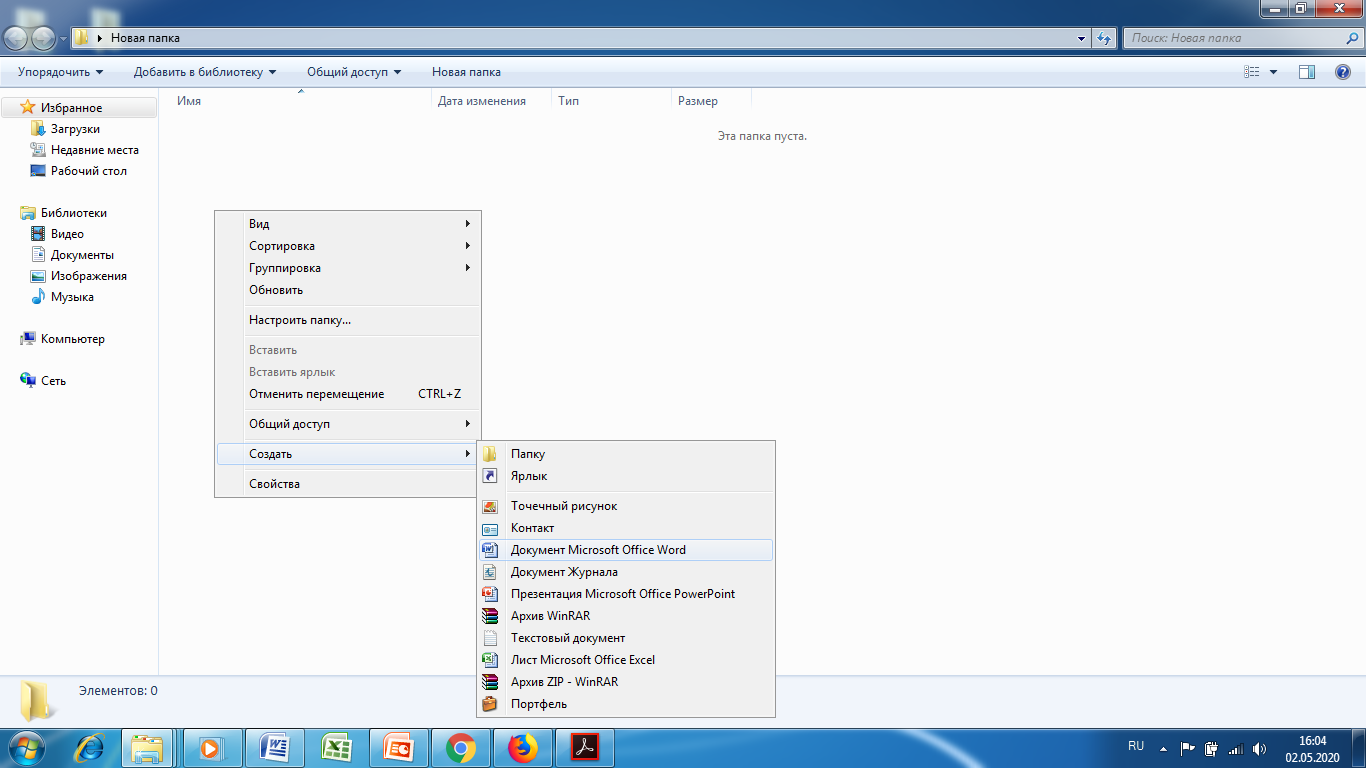 Открываем папку и таким же образом создаем Документ Microsoft Office Word.
У вас появится Документ Ms Word. Открываем его и набираем инструкцию к игре (это может быть любая программа выполненная в программе Scratch). Например: откройте учебник стр 92.    рис 90 Скругленный прямоугольник.
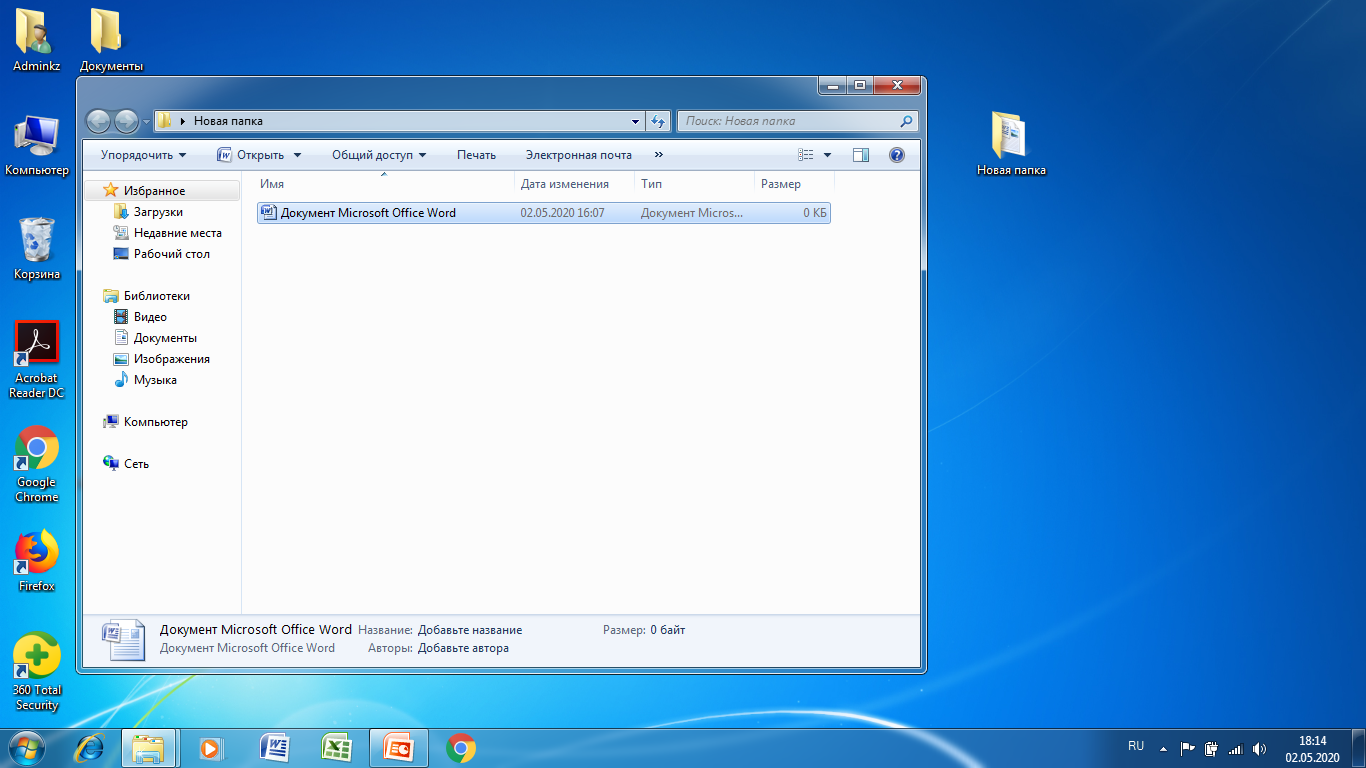 Внешний вид инструкции
Порядок действий: 
Откройте программу Scratch
Откройте учебник стр 92.рис 90 Скругленный прямоугольник.
Набираем скрипт в программе Scratch
Запускаем программу. Для этого нажимаем на зеленый флажок.
На экране должен появится прямоугольник синего цвета.
Сохраните проект Scratch. Для этого нажмите на вкладку Файл- Сохранить. В появившемся окне наберите название вашего файла.
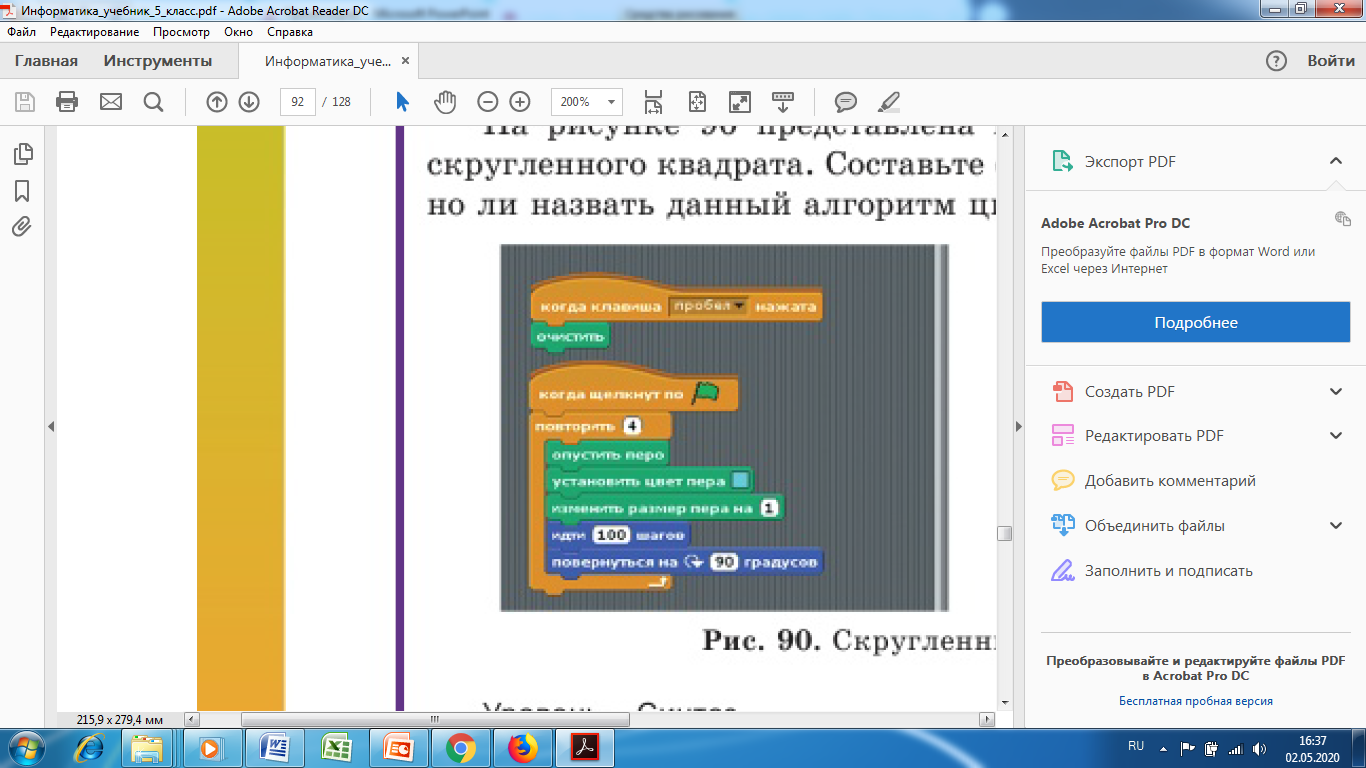 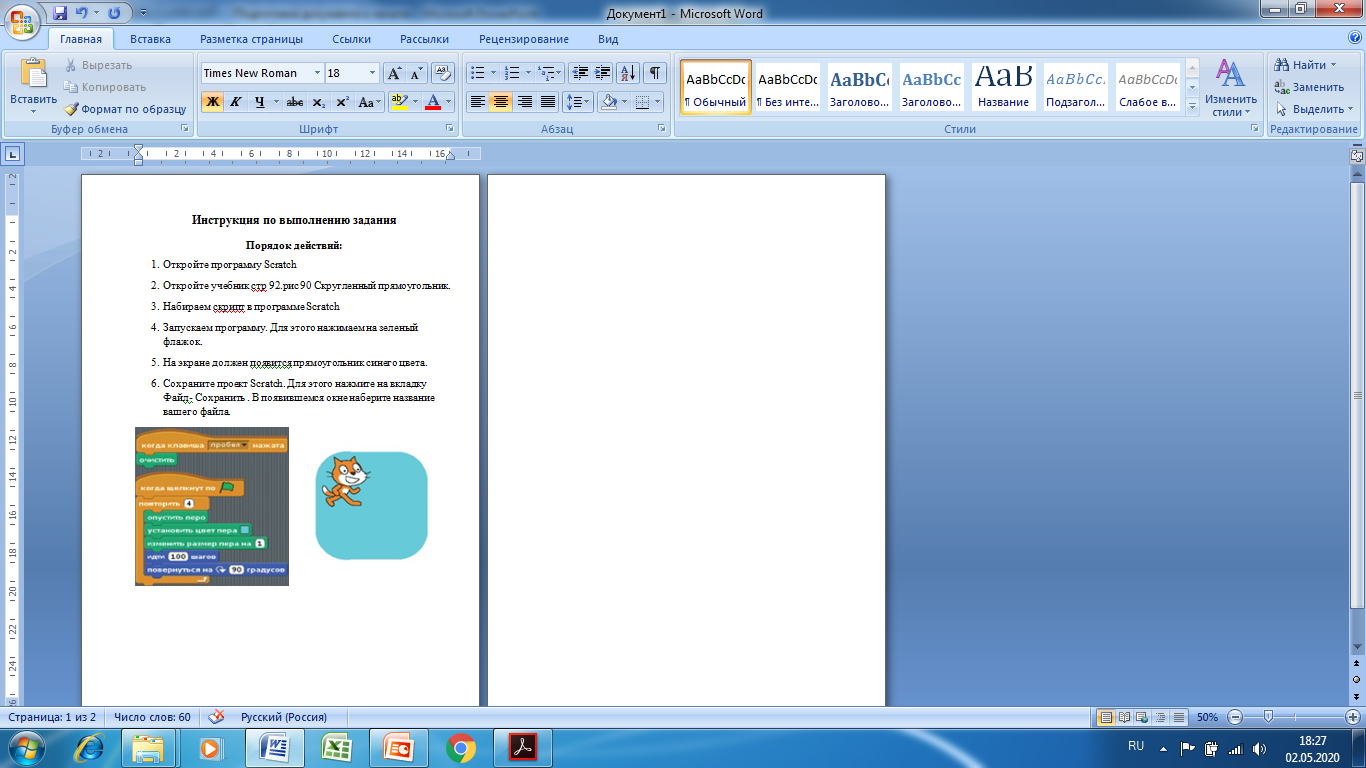 Вот так будет выглядеть  документ «Инструкция по выполнению задания», набранный в программе Microsoft Word.
Подготовка документа к печати
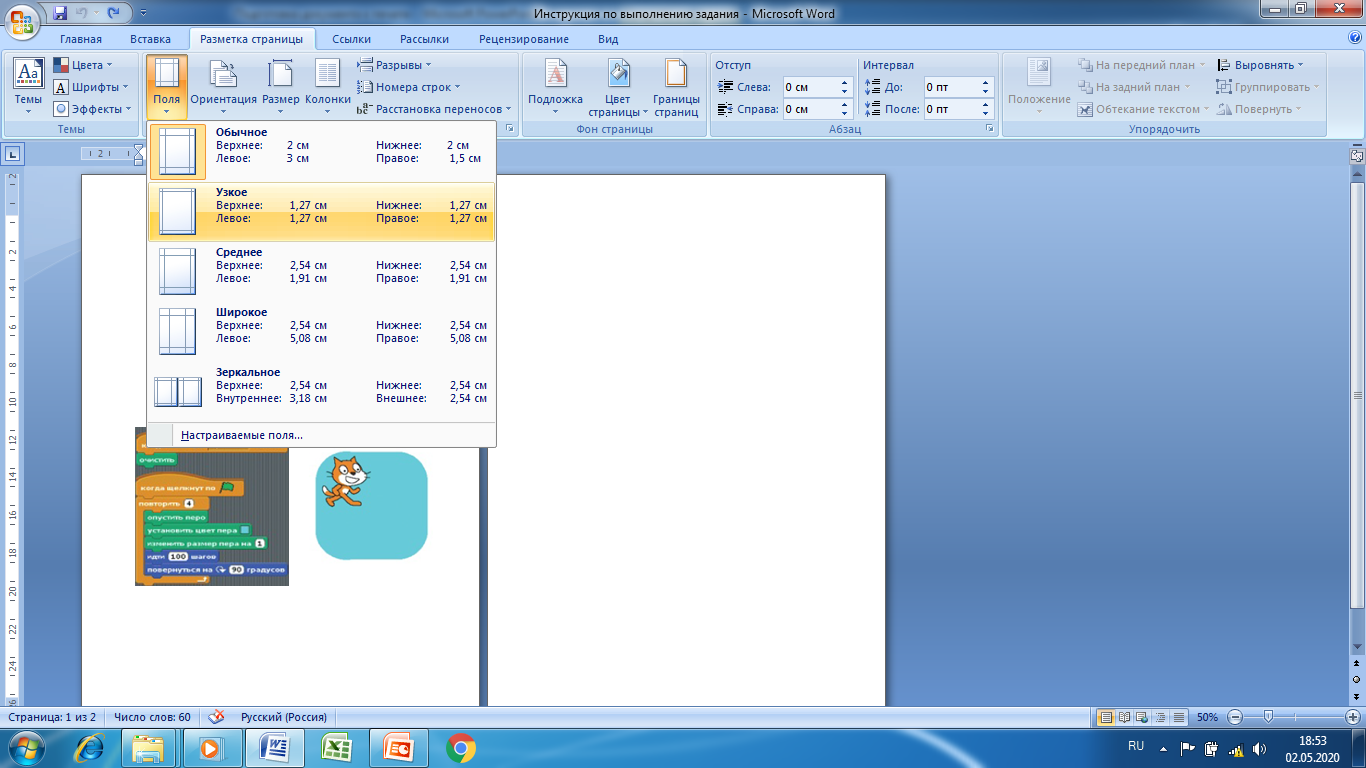 Для удобства использования инструкции ее можно распечатать. Если внешний вид текста вас устраивает, то можете приступить к распечатке. Но иногда бывает так, что при большом объеме текста ее необходимо разместить на страницу. 
В этом случае нужно изменить параметры страницы(поля): открываем вкладку Разметка страницы-Поля-Узкое
Печать документа
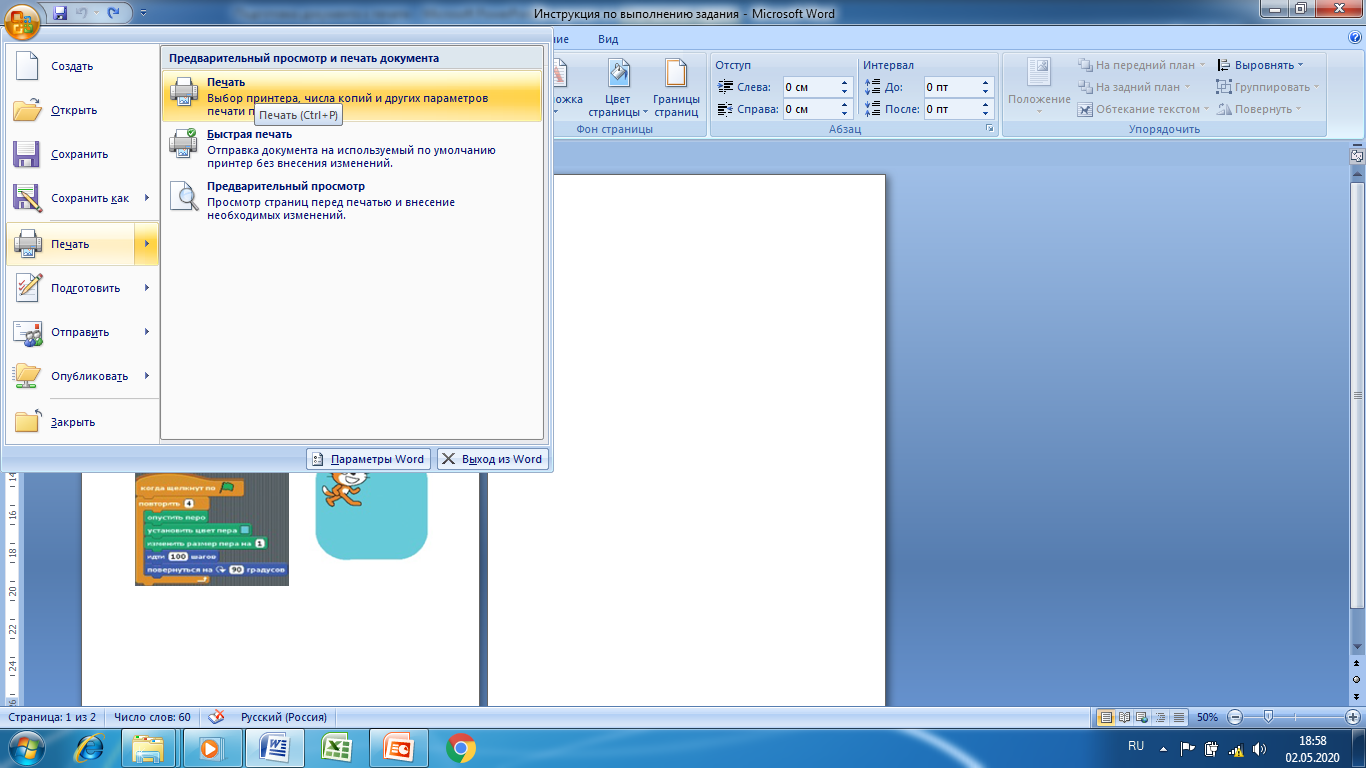 Важная часть работы над документом- это его защита от несанкционированного изменения. Чтобы защитить документ от изменений нужно: открыть документ –нажимаем на вкладку Файл(или значок office      ) – Сведения-Защита документа-Ограничить редактирование.
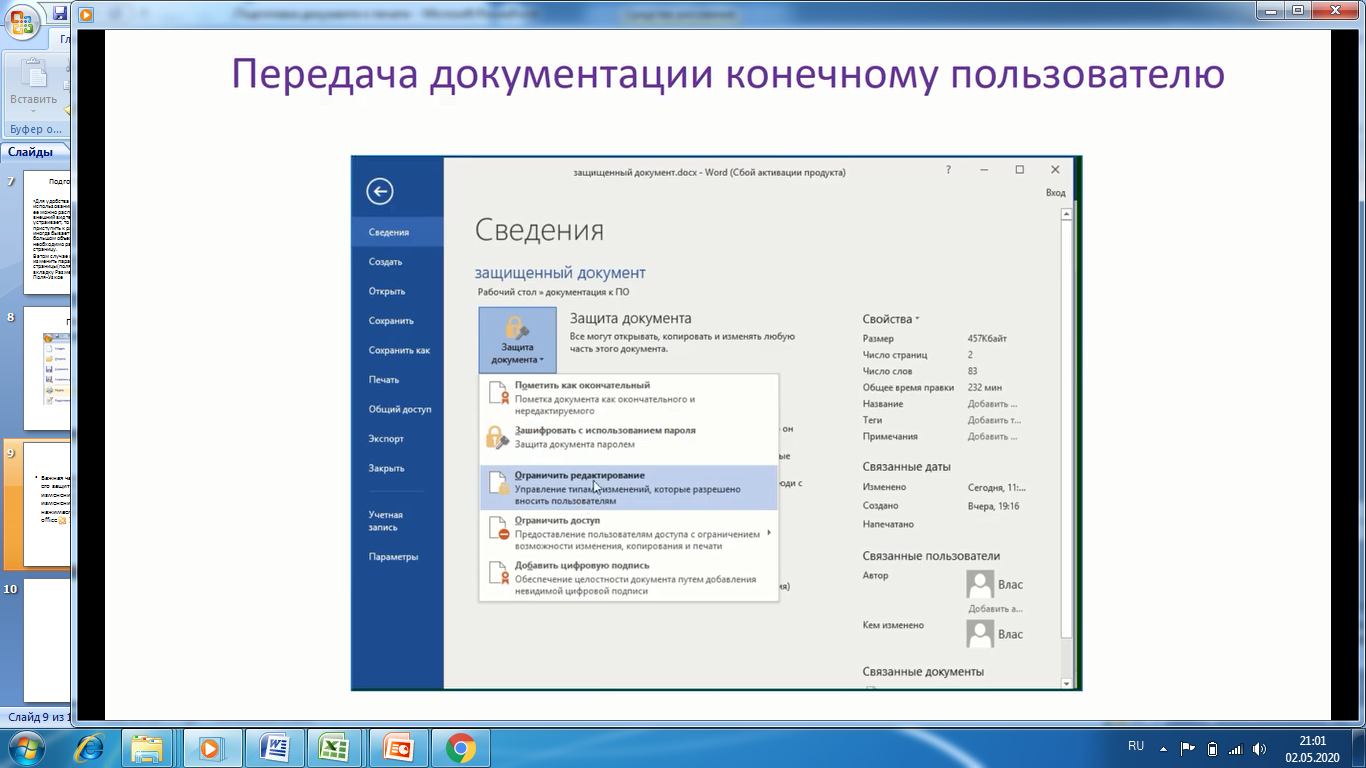 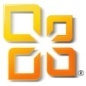 Далее программа попросит подтвердить пароль - ок
Далее программа попросит ввести пароль - ок
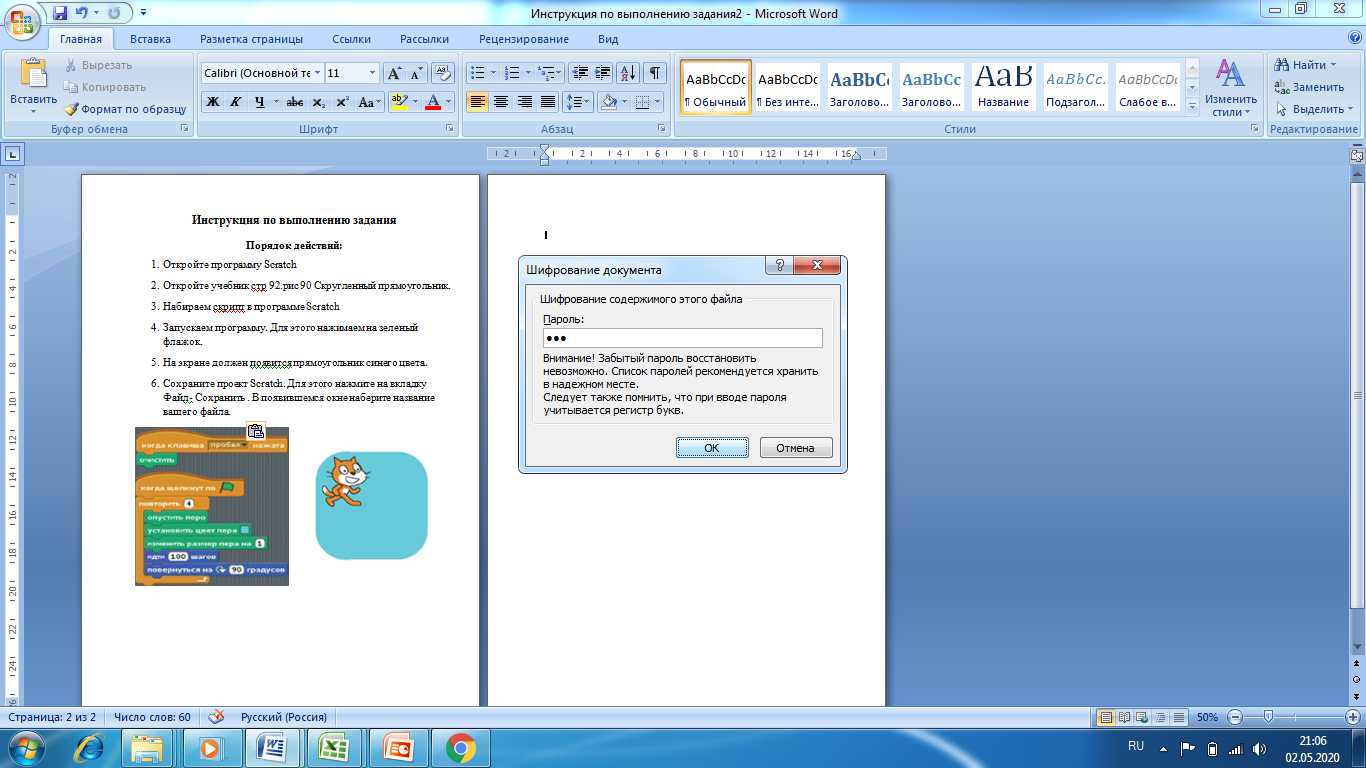 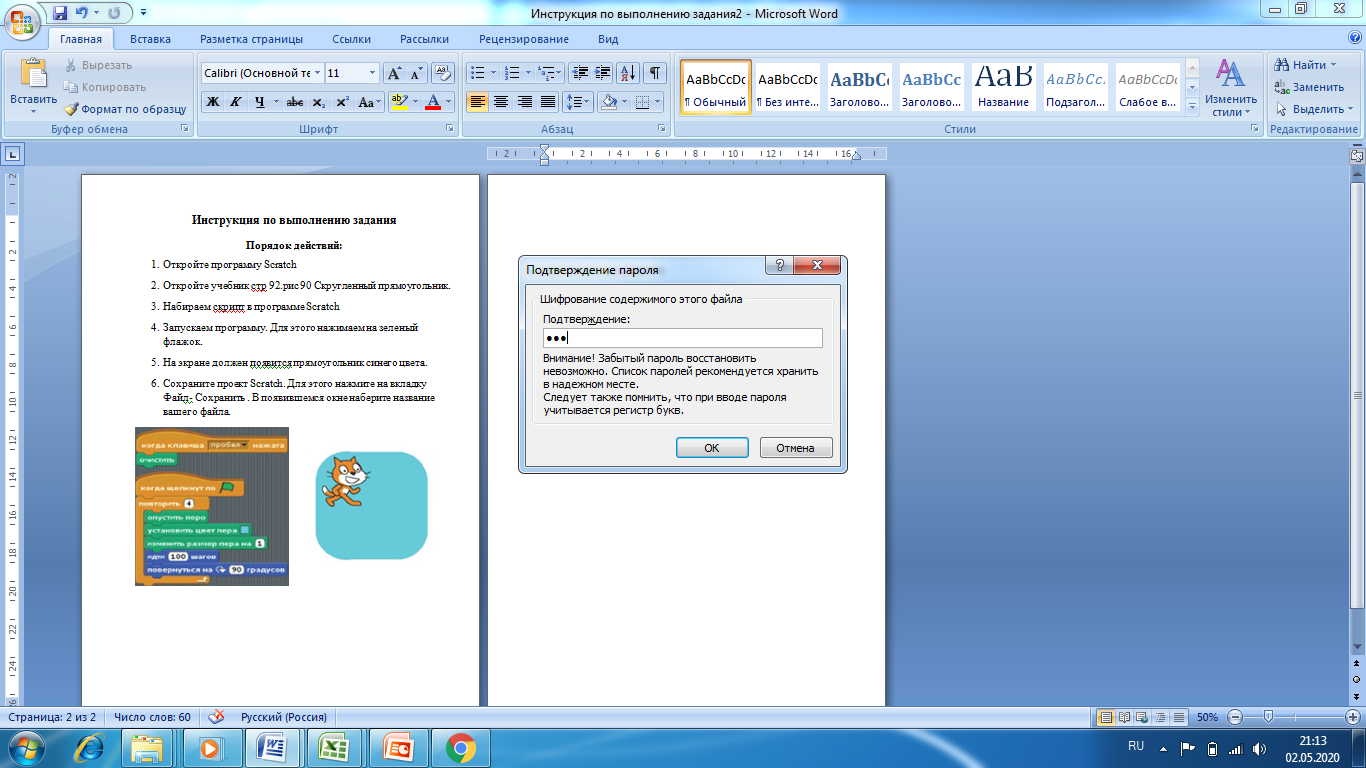 Последний шаг- сохраняем изменения в документе
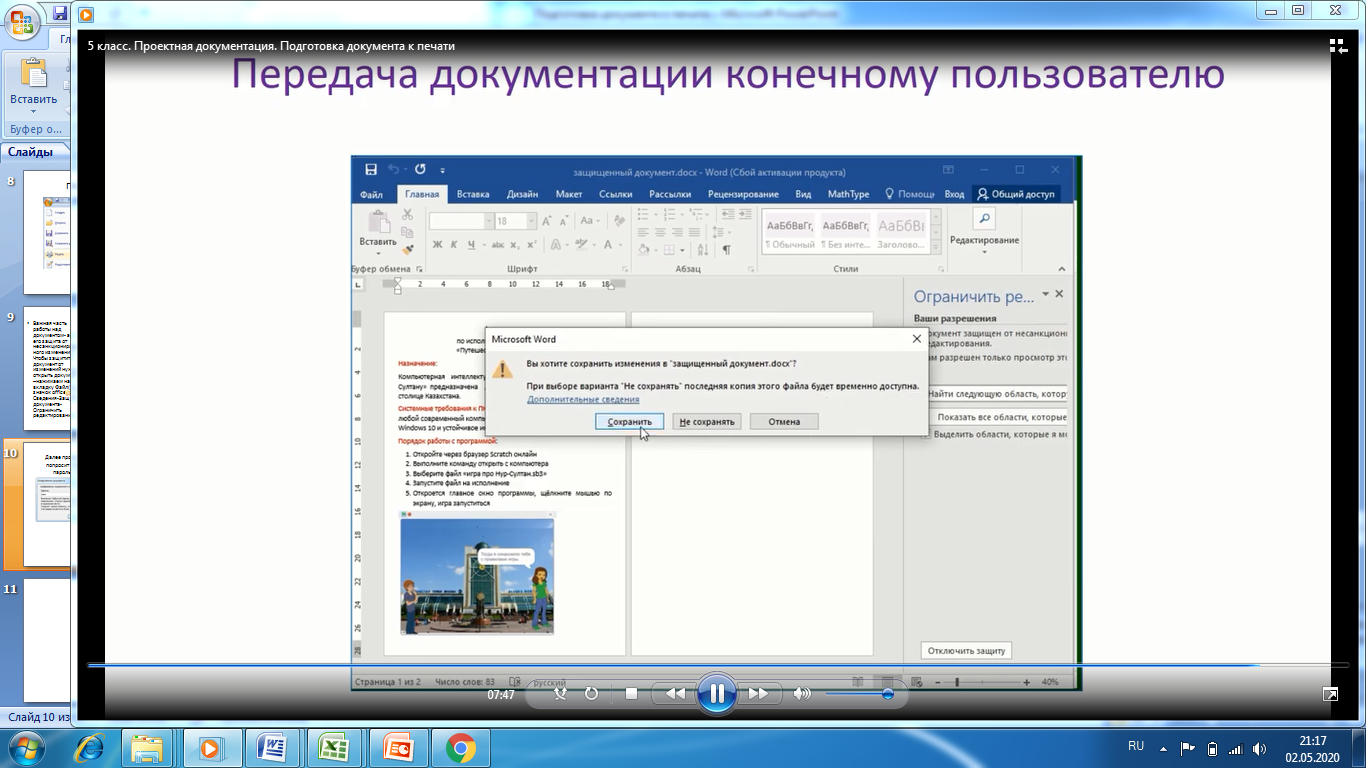 Ответить на вопросы и отправить на проверку
Перечислите программы которые предназначены для обработки текста?
Как создать новую папку на рабочем столе? 
Как эффективно организовать документ для печати?
Как защитить документ от несанкционированного изменения?